Münzspiel
Grundregeln
Regeln
2 Spieler und 5 Münzen
Die Spieler nehmen abwechselnd entweder eine oder zwei Münzen
Der Spieler, der die letzte Münze nimmt, verliert.
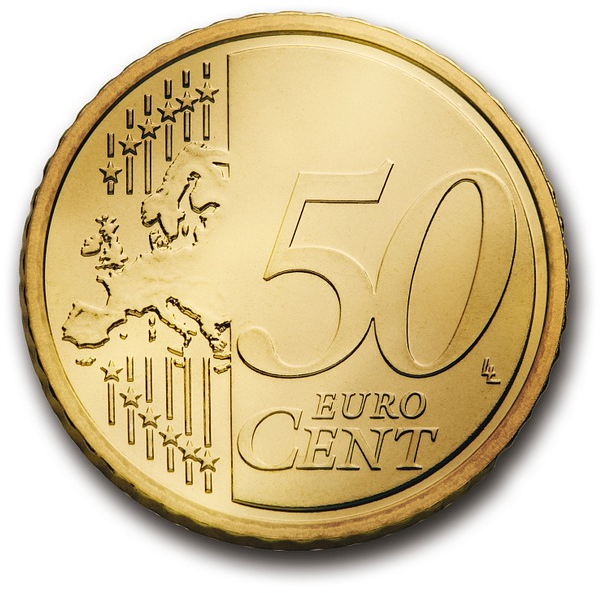 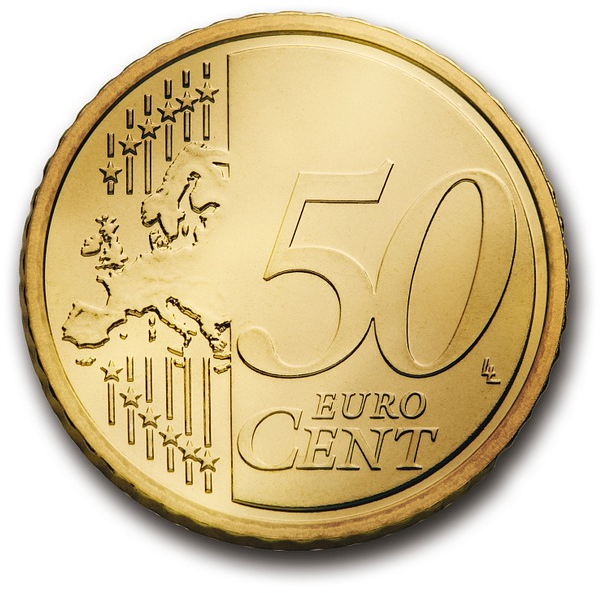 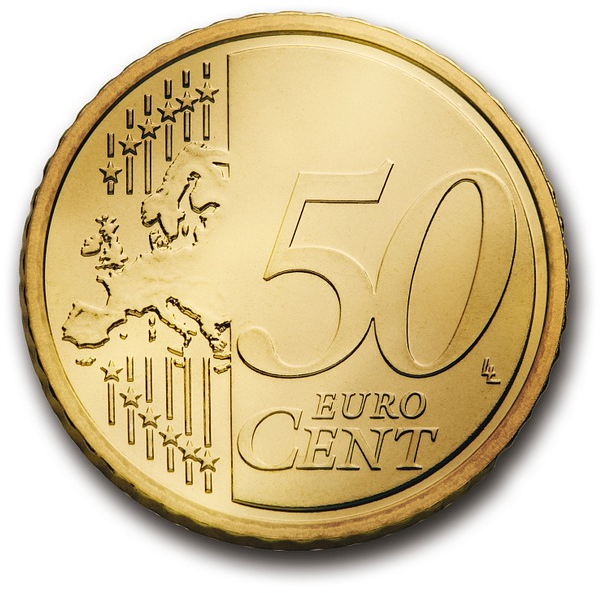 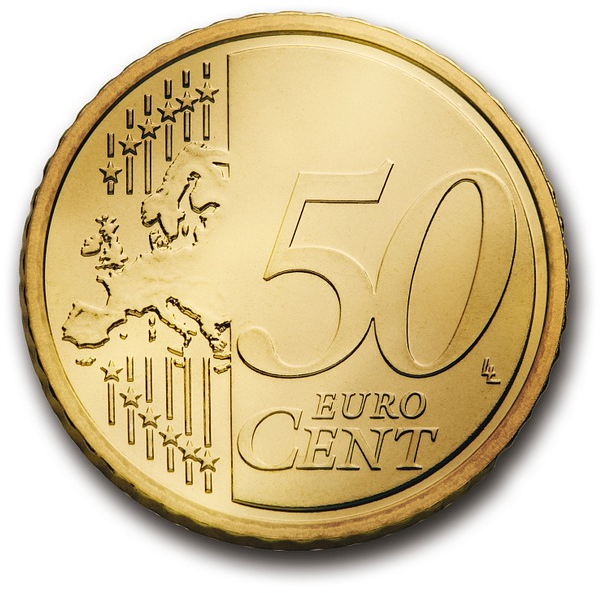 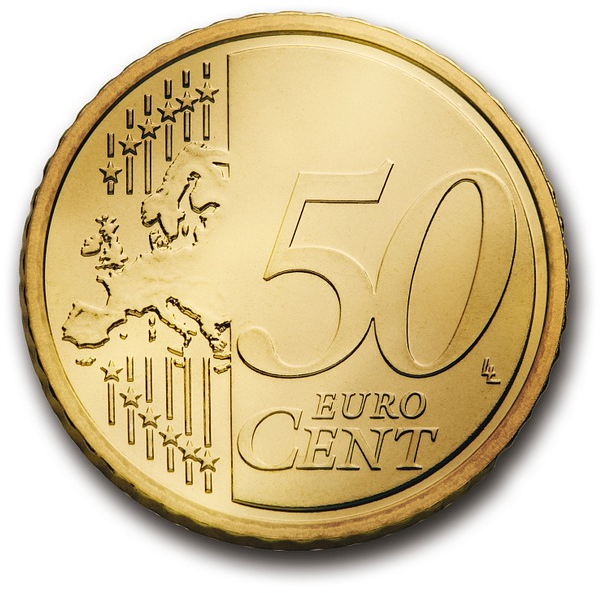 Beispiel
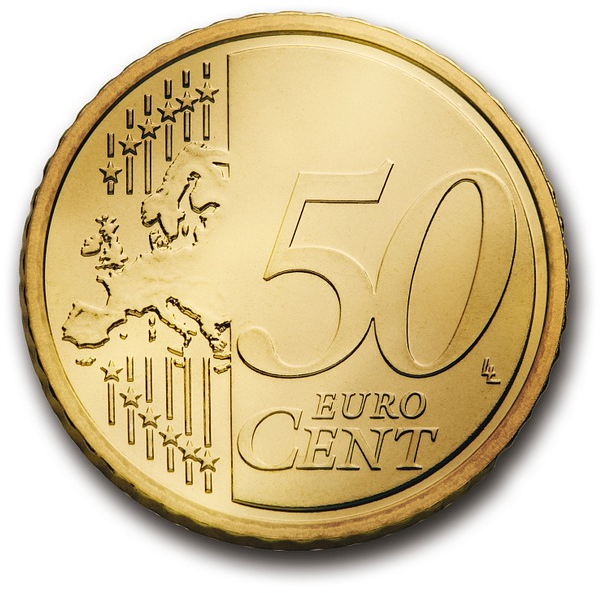 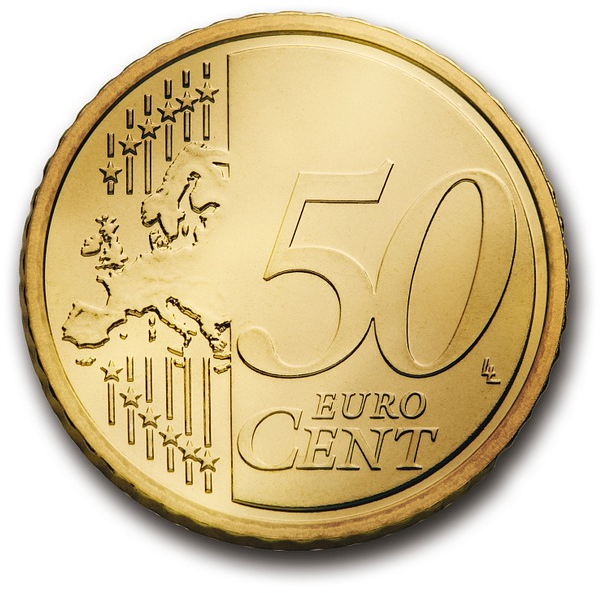 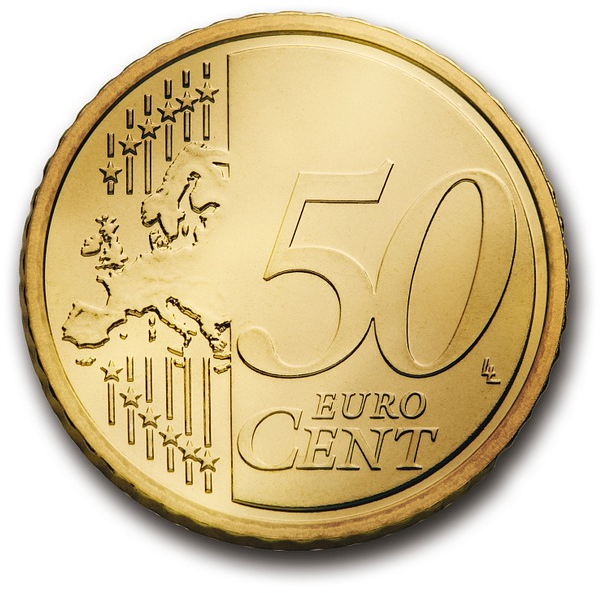 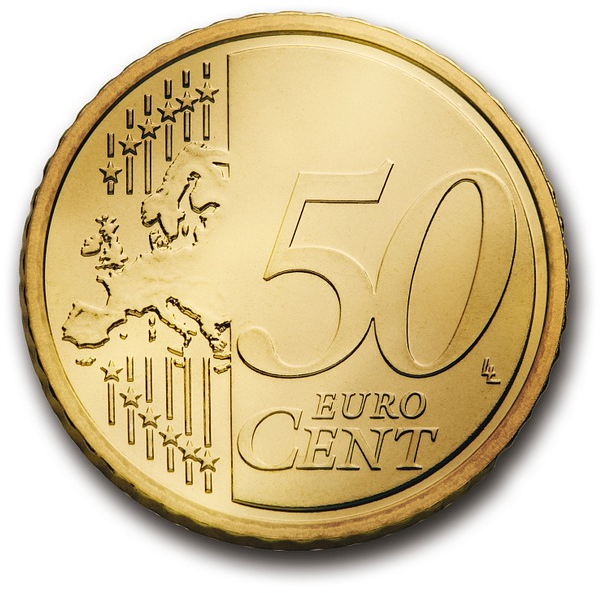 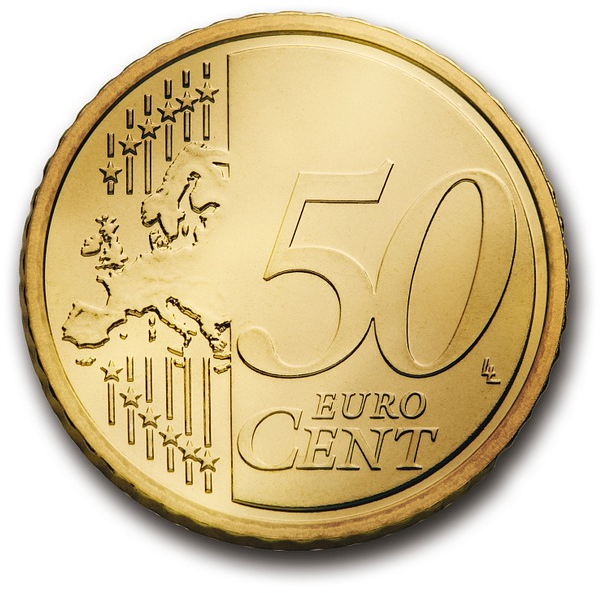 Das Spiel startet mit fünf Münzen
Alice
Bob
Beispiel
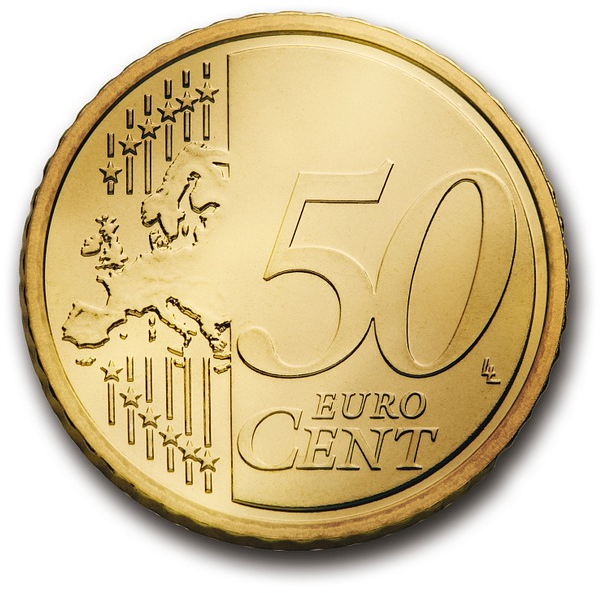 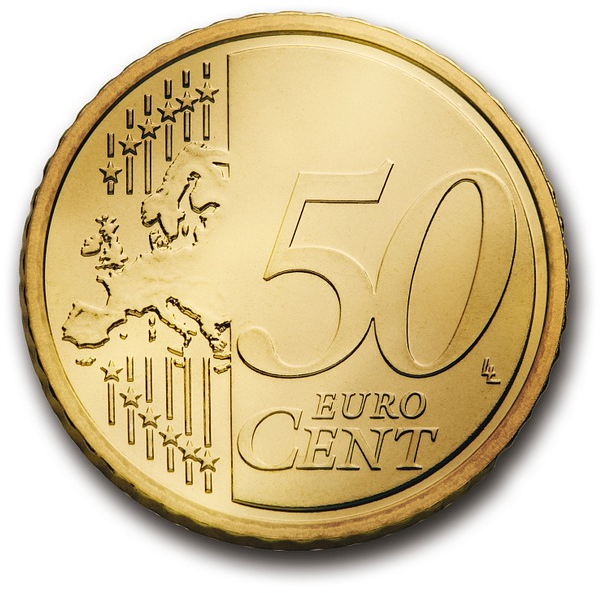 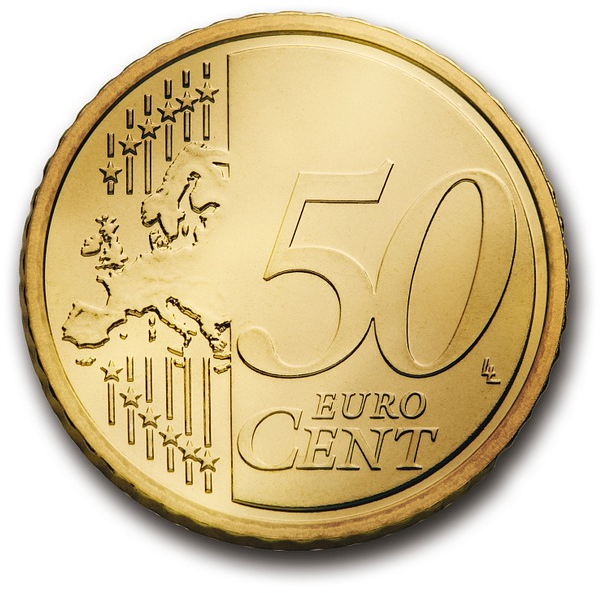 Das Spiel startet mit fünf Münzen
Alice nimmt zwei Münzen
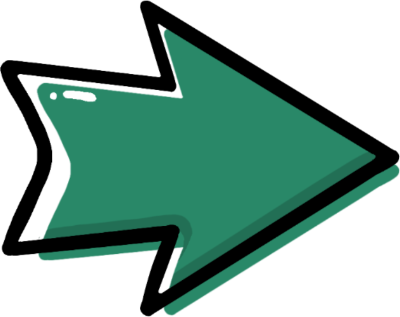 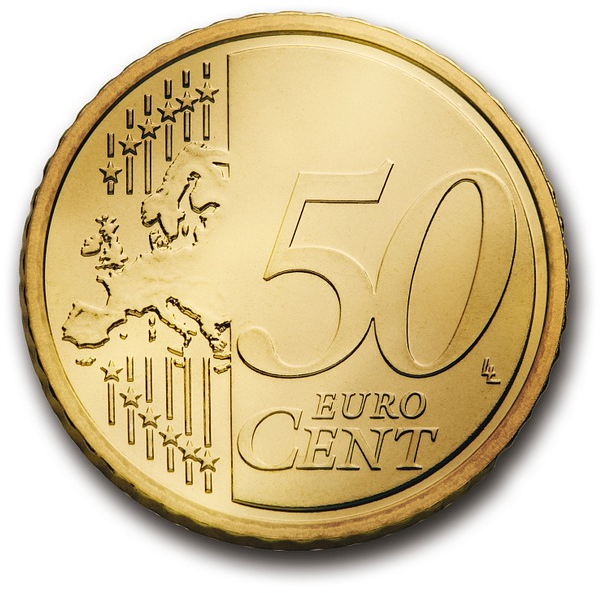 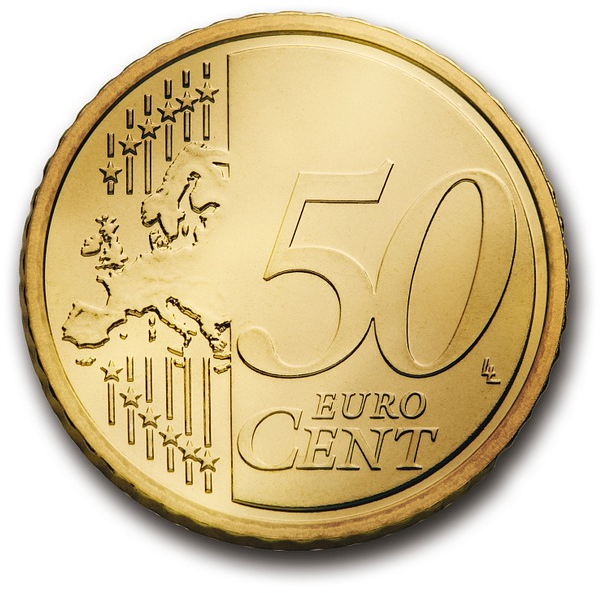 Alice
Bob
Beispiel
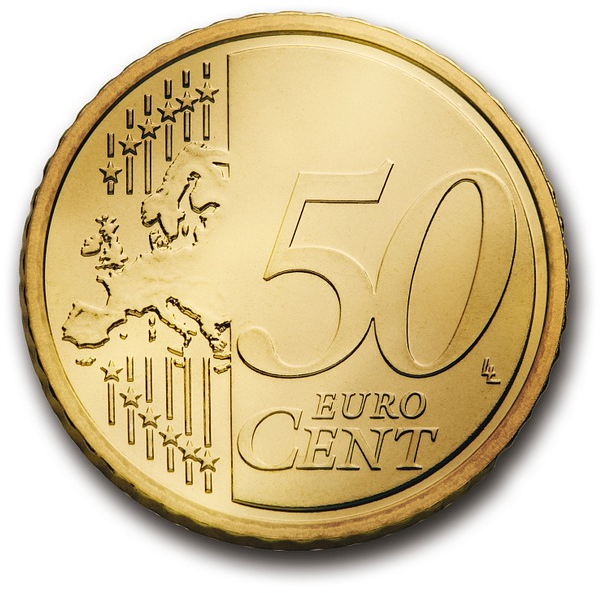 Das Spiel startet mit fünf Münzen
Alice nimmt 2 Münzen
Bob nimmt zwei Münzen
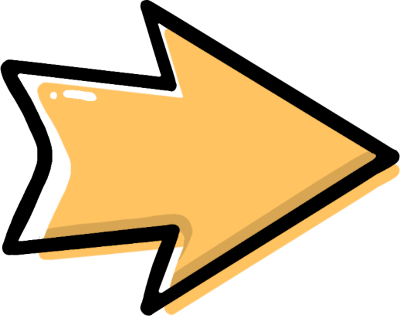 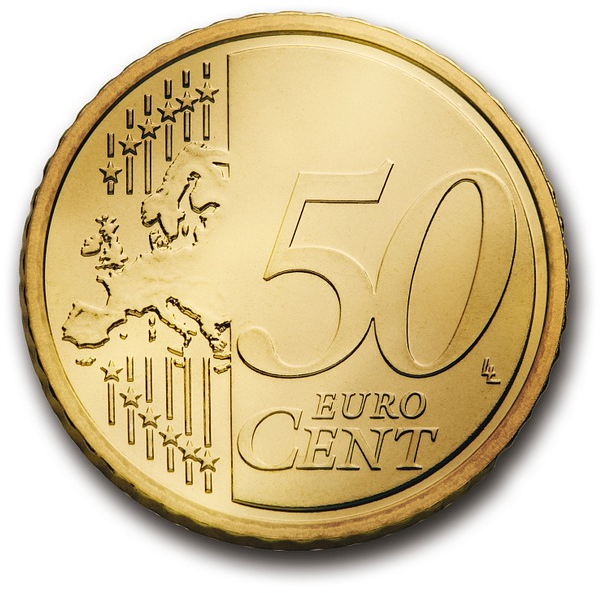 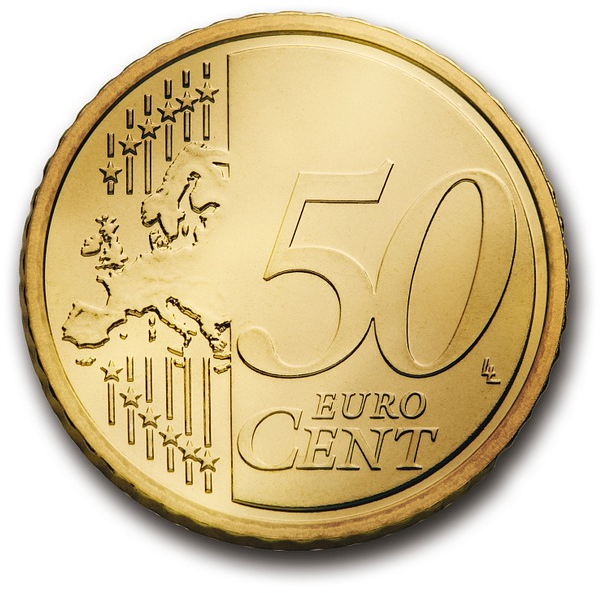 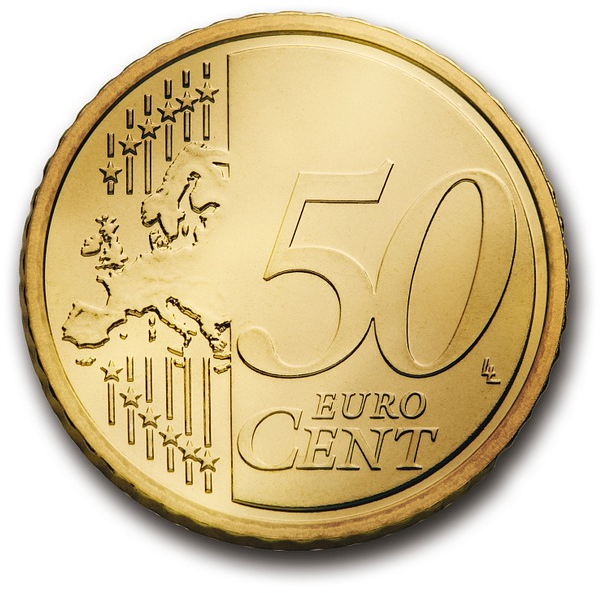 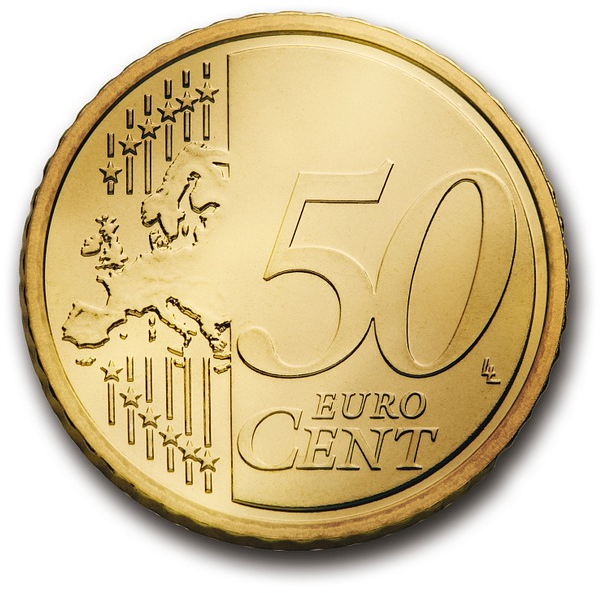 Alice
Bob
Beispiel
Das Spiel startet mit fünf Münzen
Alice nimmt zwei Münzen
Bob nimmt zwei Münzen 
Alice nimmt eine Münze
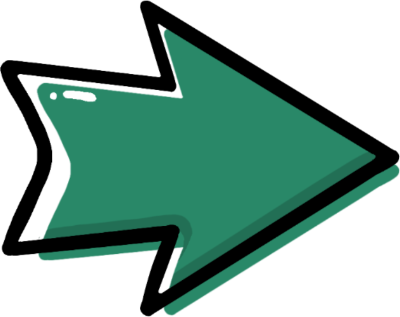 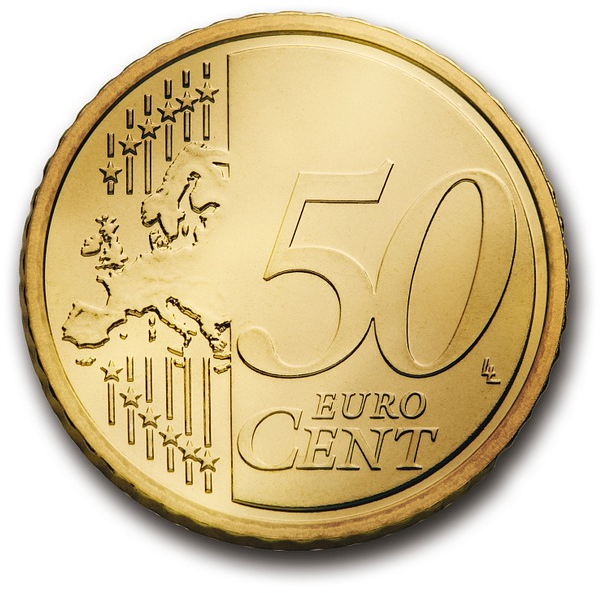 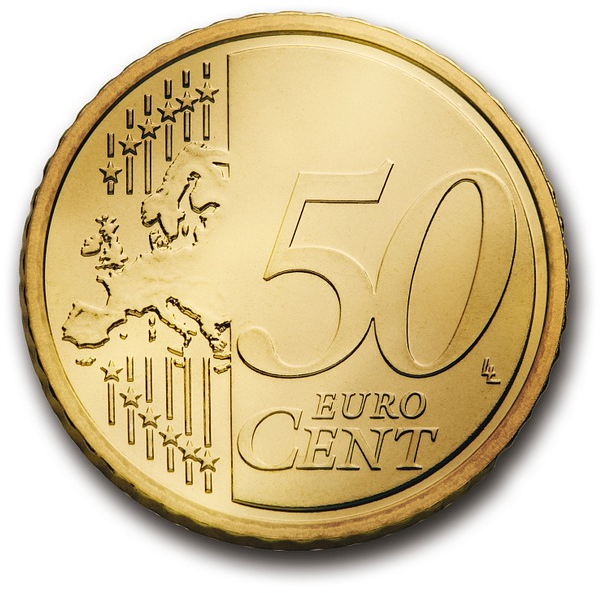 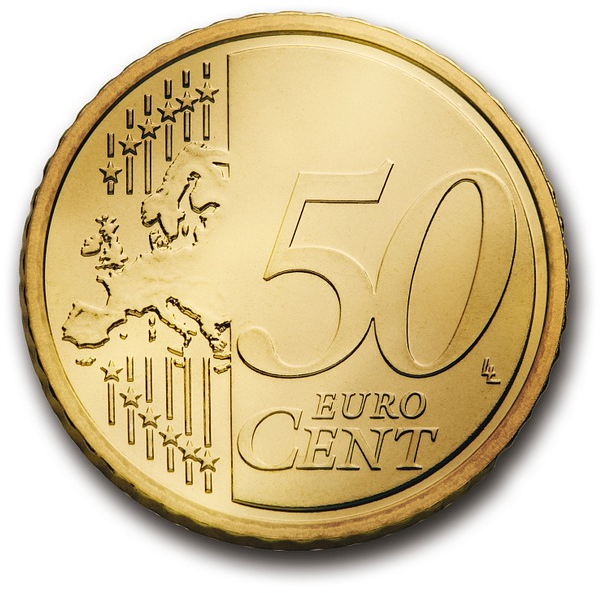 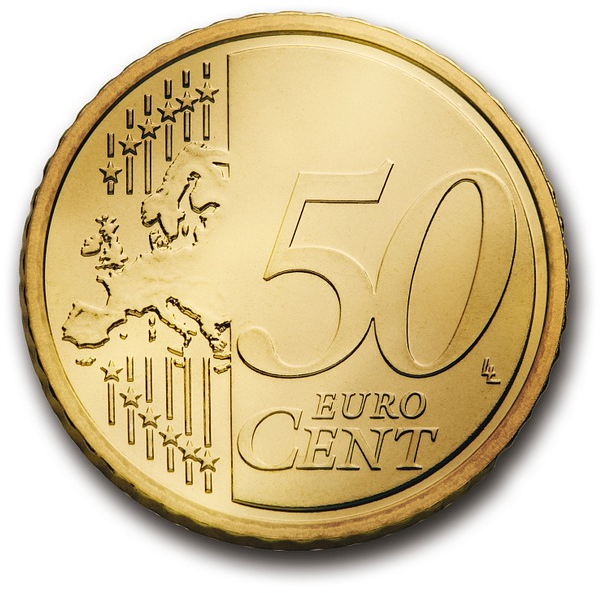 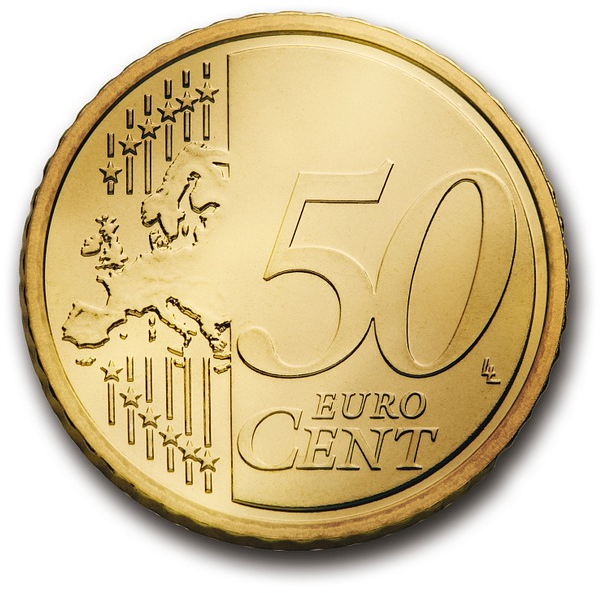 Alice
Bob
Example
Das Spiel startet mit fünf Münzen
Alice nimmt zwei Münzen
Bob nimmt zwei Münzen
Alice nimmt eine Münze
Alice verliert, sie hat die letzte Münze bekommen!
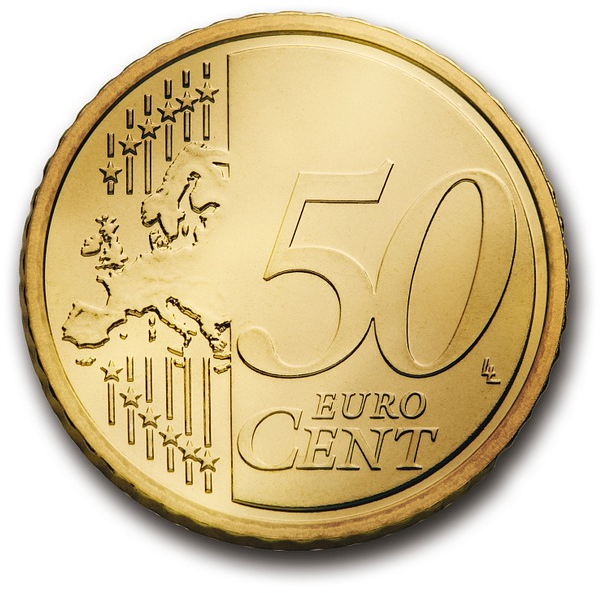 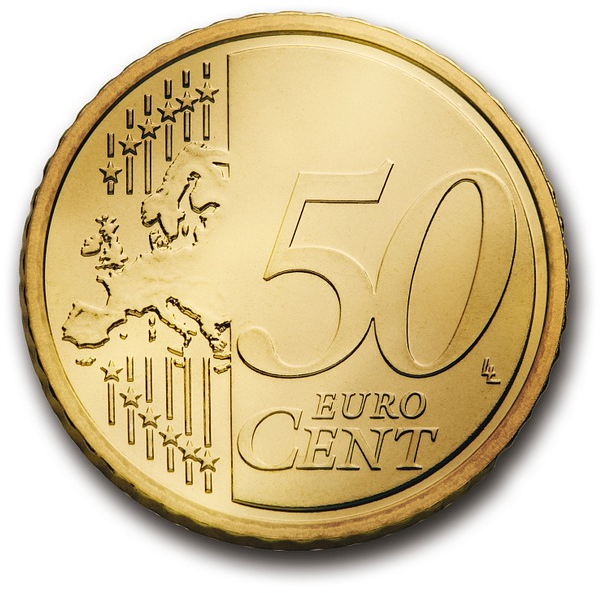 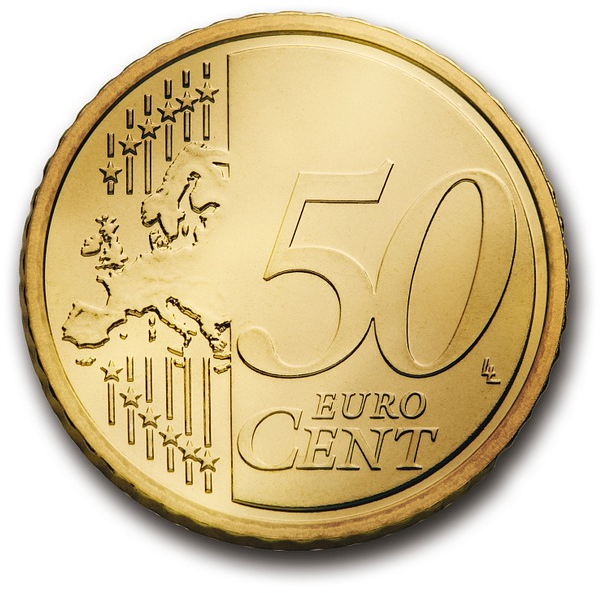 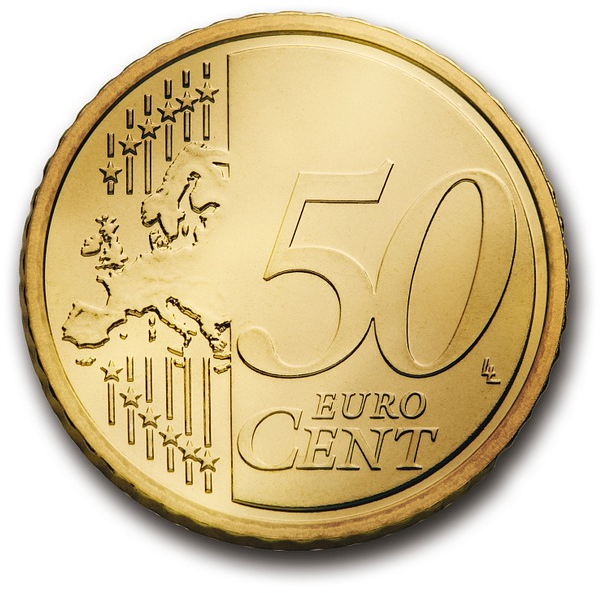 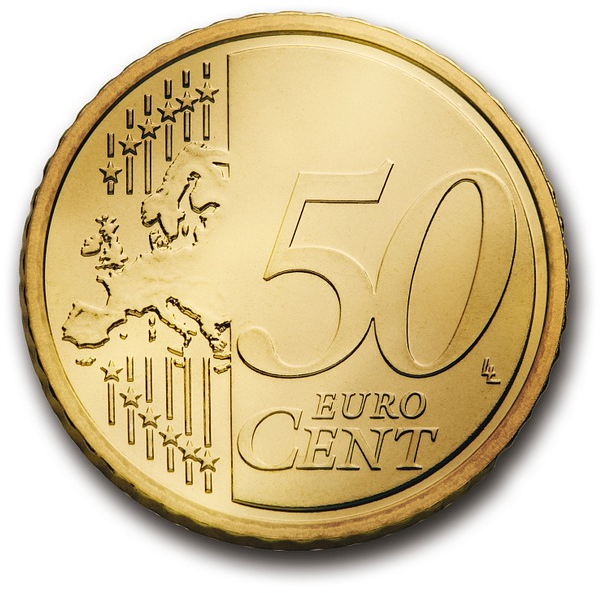 Alice
Bob
Lernen wir die KI kennen
AI Board
Aktueller Zustand(Münzen am Tisch)
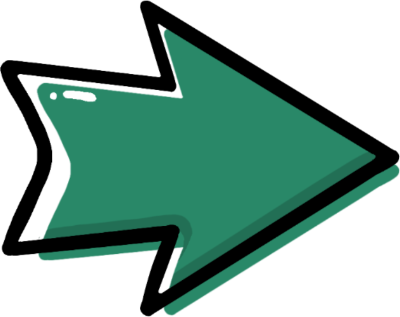 1
1
1
1
1
2
2
2
2
2
AI Board
Aktueller Zustand(Münzen am Tisch)
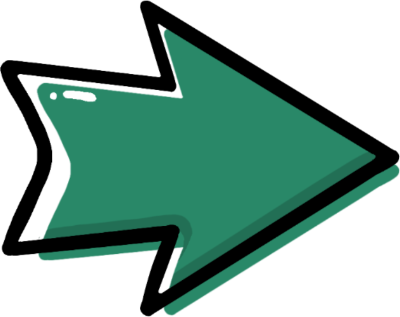 Mögliche Aktionen
(nimm 1 oder 2 Münzen)
1
1
1
1
1
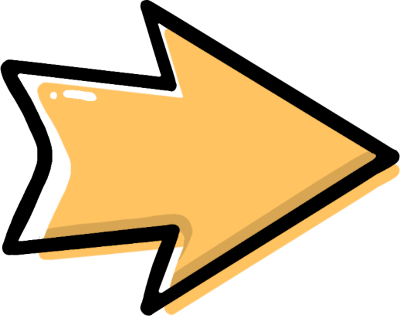 2
2
2
2
2
AI Board
Aktueller Zustand(Münzen am Tisch)
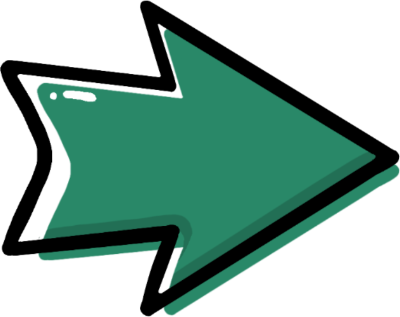 Mögliche Aktionen
(nimm 1 oder 2 Münzen)
1
1
1
1
1
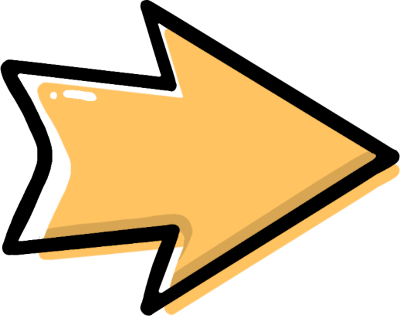 2
2
2
2
2
Speicher
(merke dir die letzte Aktion)
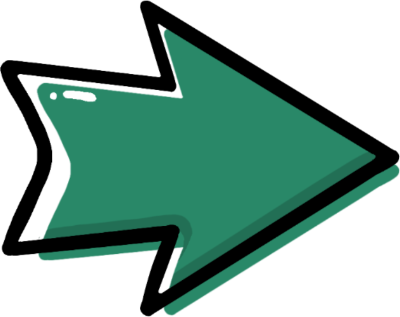 Belohnungen
Entferne die letzte Aktion, wenn die KI...
Verloren hat
Eine ungültige Aktion gewählt hat
Keine Aktion finden kann
Behalte alle Aktionen, in allen anderen Fällen
Runde 1
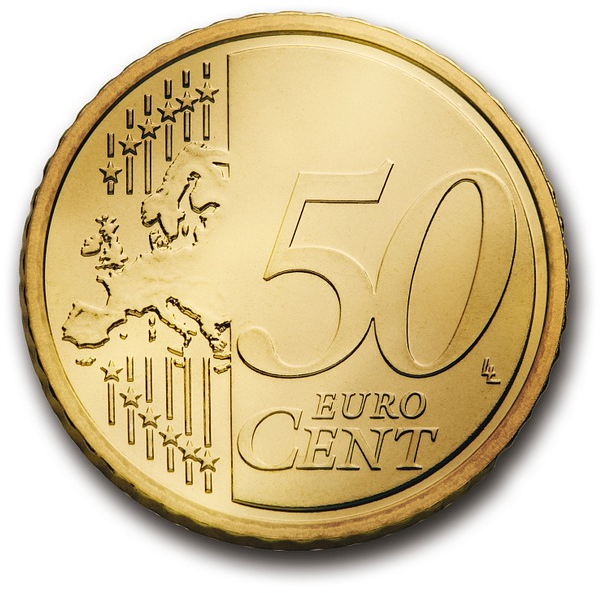 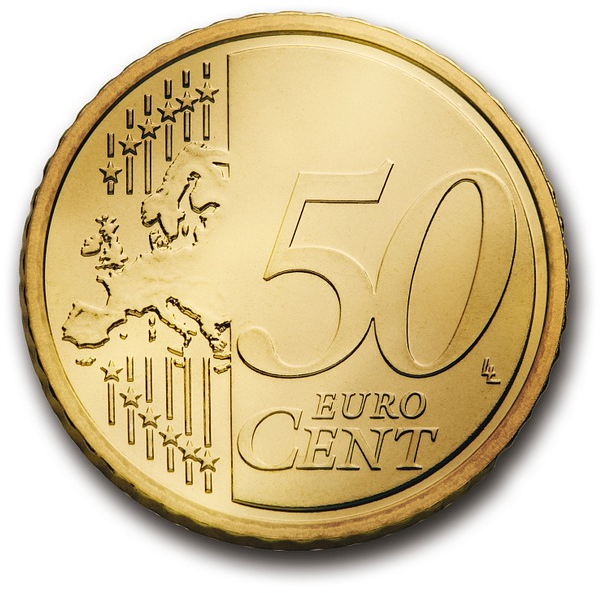 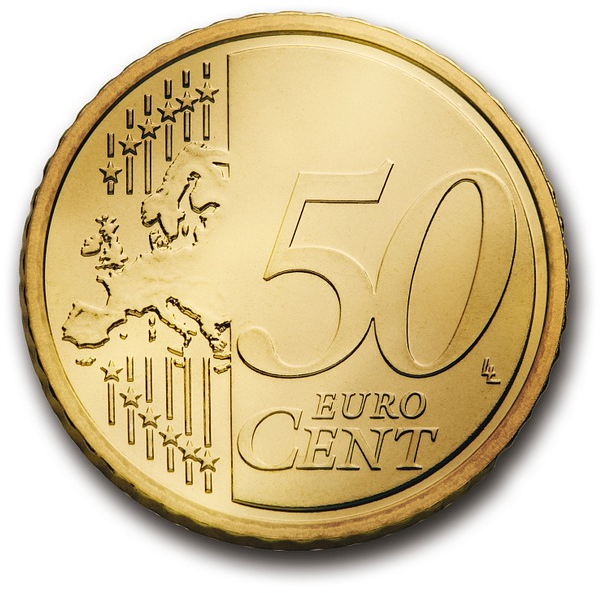 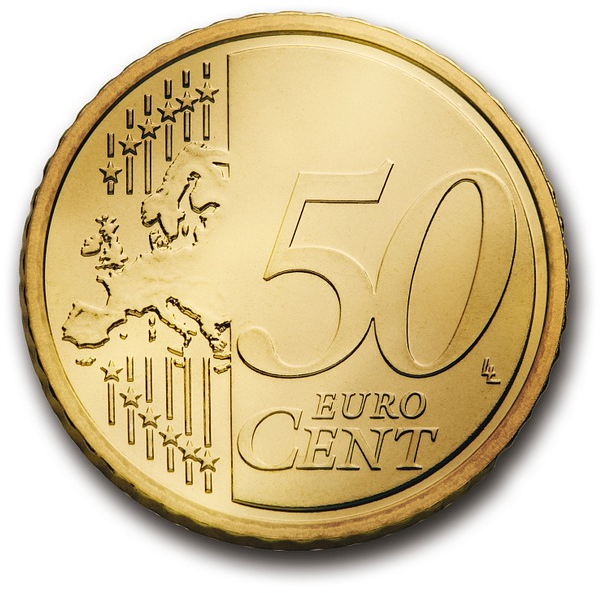 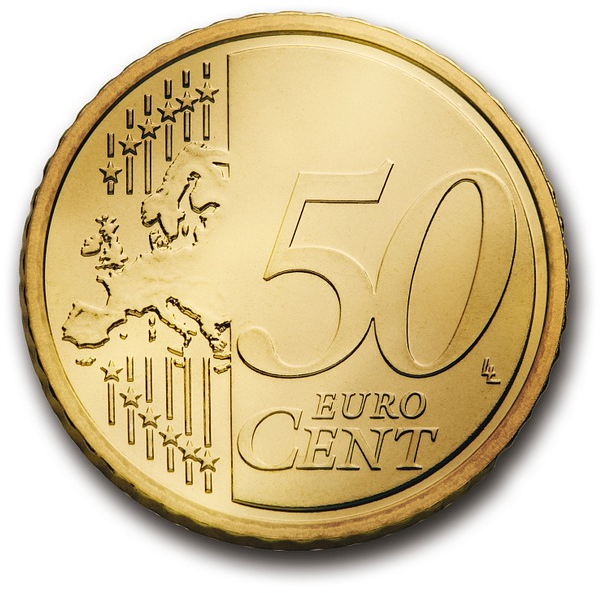 Das Spiel beginnt mit fünf Münzen, Alice spielt wie gewohnt und Bob spielt als KI
1
1
1
1
1
2
2
2
2
2
Runde 1
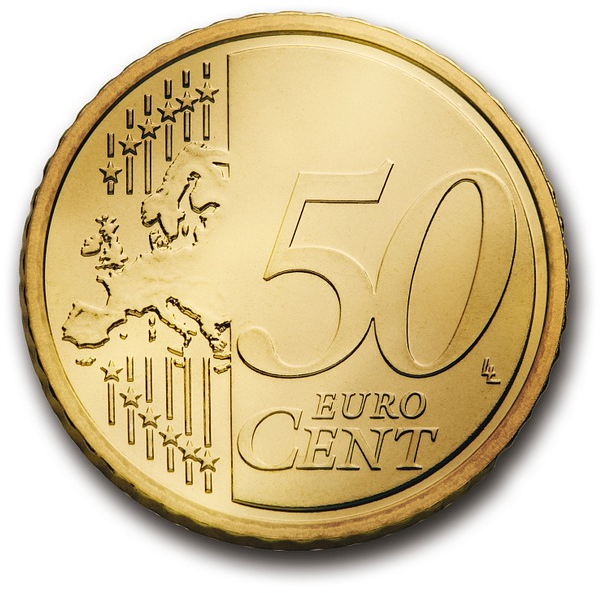 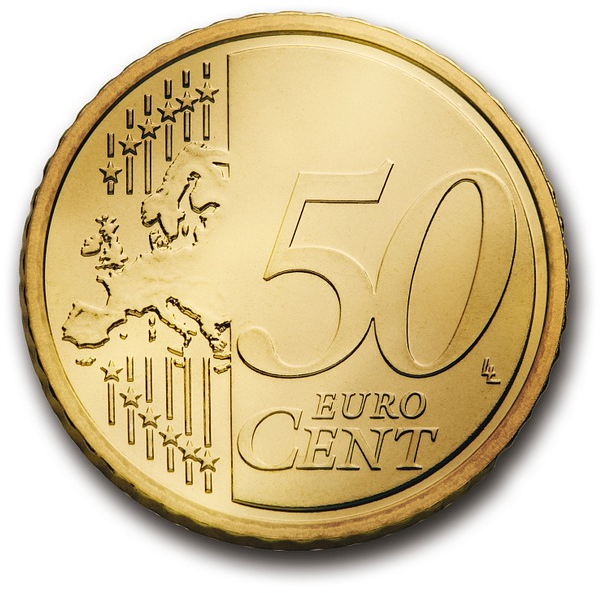 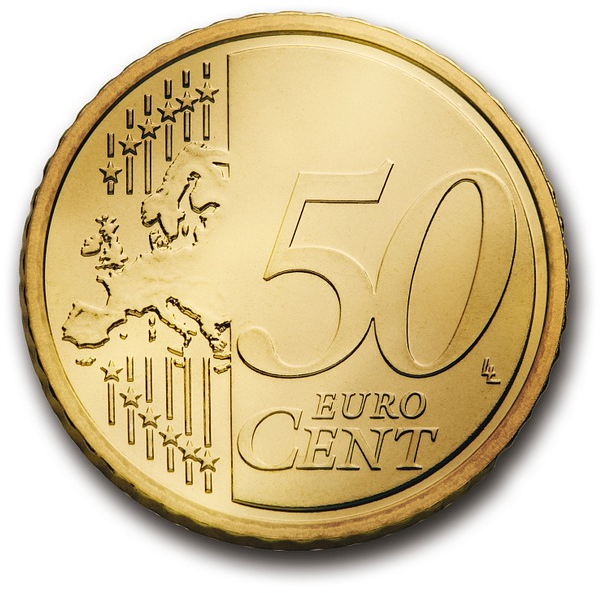 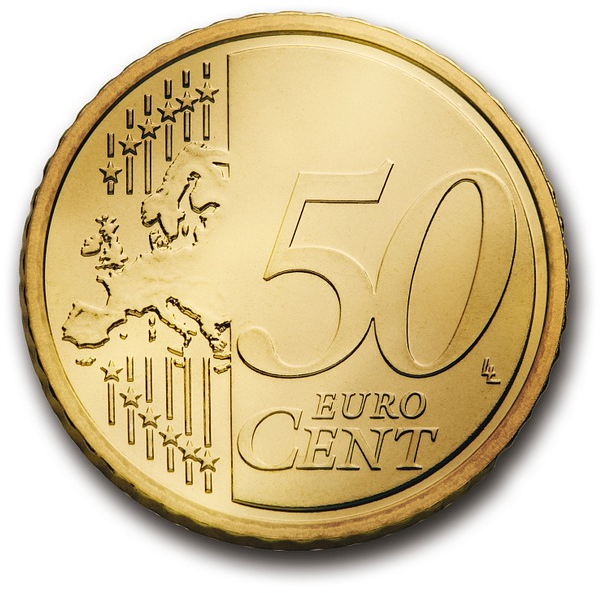 Das Spiel beginnt mit fünf Münzen, Alice spielt wie gewohnt und Bob spielt als KI
Alicen nimmt eine Münze
1
1
1
1
1
2
2
2
2
2
Runde 1
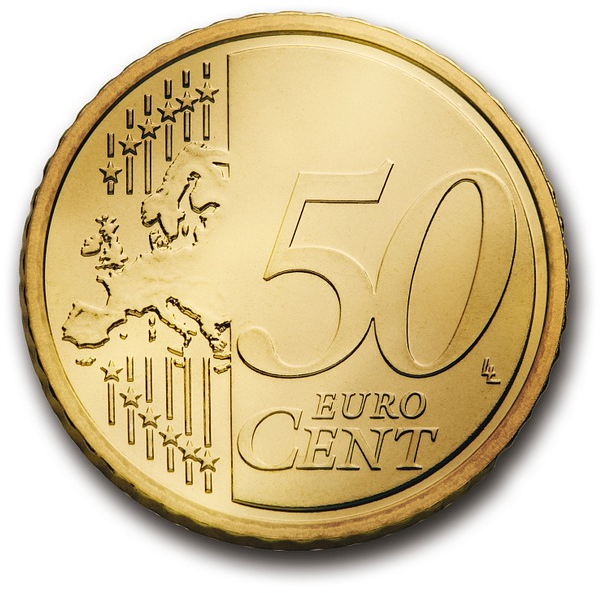 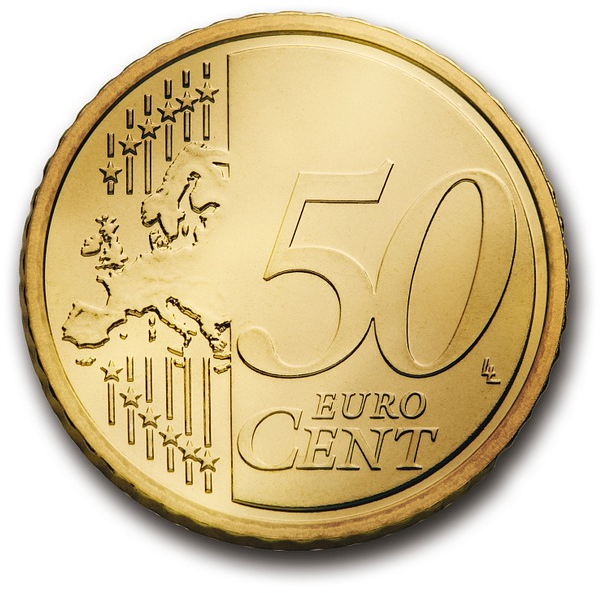 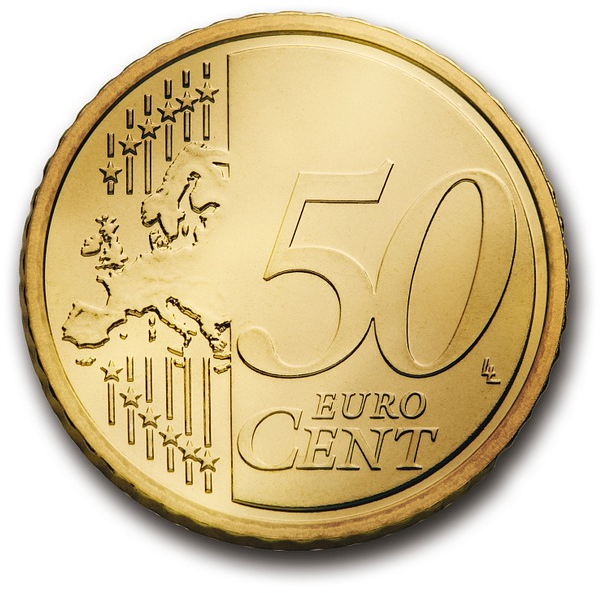 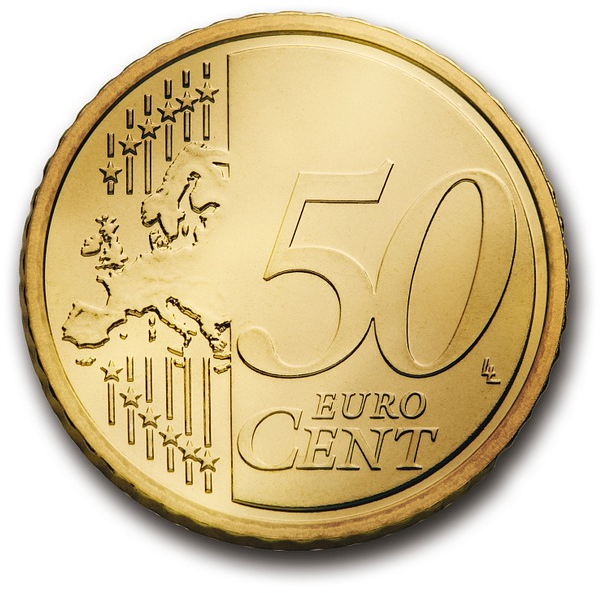 Es sind noch vier Münzen übrig, also nimmt Bob einen zufälligen Aktionsstein aus Zustand 4 und gibt ihn in den Speicher
1
1
1
1
1
2
2
2
2
2
Runde 1
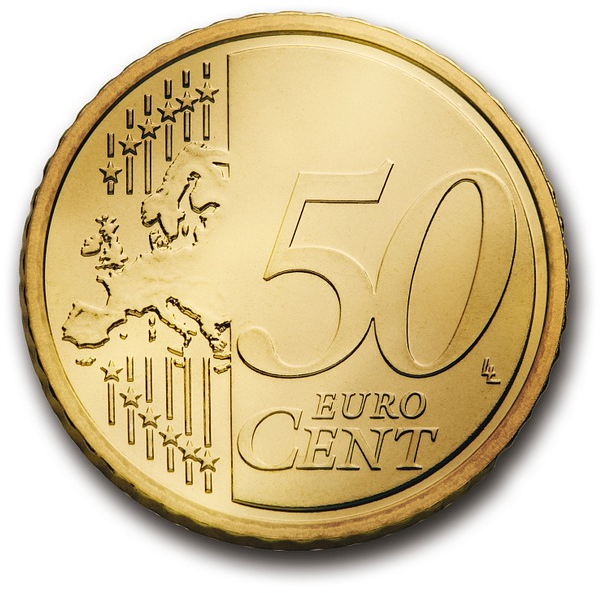 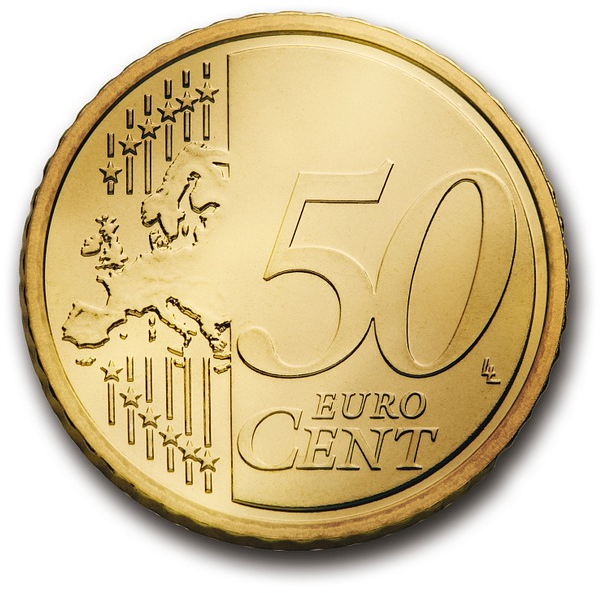 Es sind noch vier Münzen übrig, also nimmt Bob einen zufälligen Aktionsstein aus Zustand 4 und gibt ihn in den Speicher
Bob führt dann die Aktion aus und nimmt zwei Münzen
1
1
1
1
1
2
2
2
2
2
Runde 1
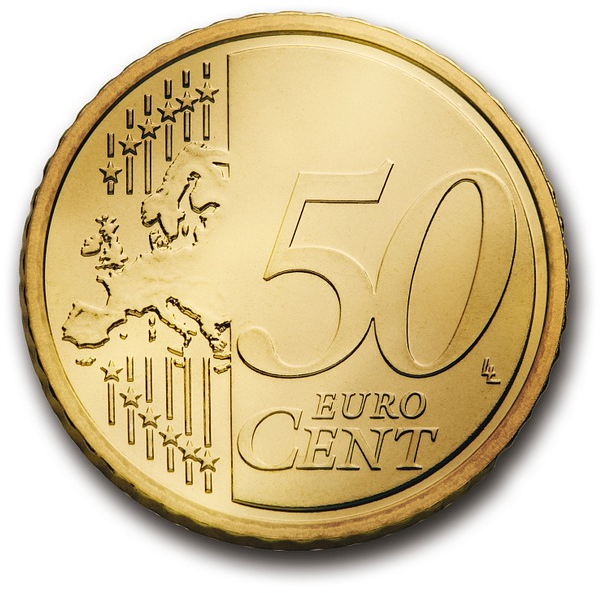 Alice nimmt eine Münze
1
1
1
1
1
2
2
2
2
2
Runde 1
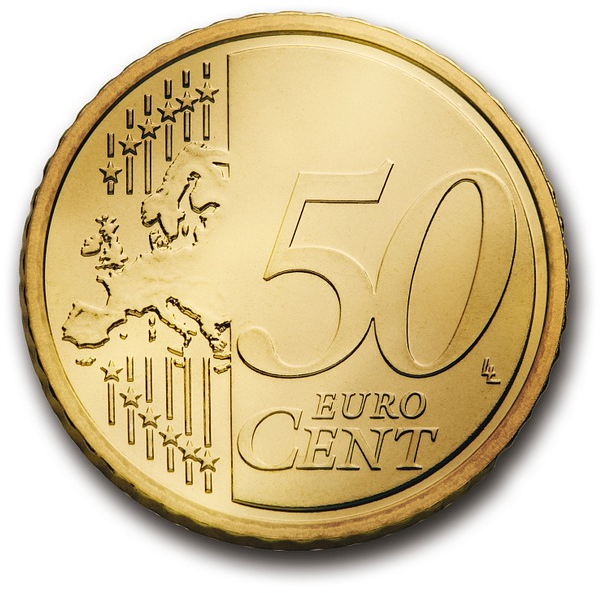 Alice nimmt eine Münze
Es ist noch eine Münze übrig, also nimmt Bob einen zufälligen Aktionsstein aus Zustand 1 und gibt ihn in den Speicher.
1
1
1
1
2
2
2
2
2
1
Runde 1
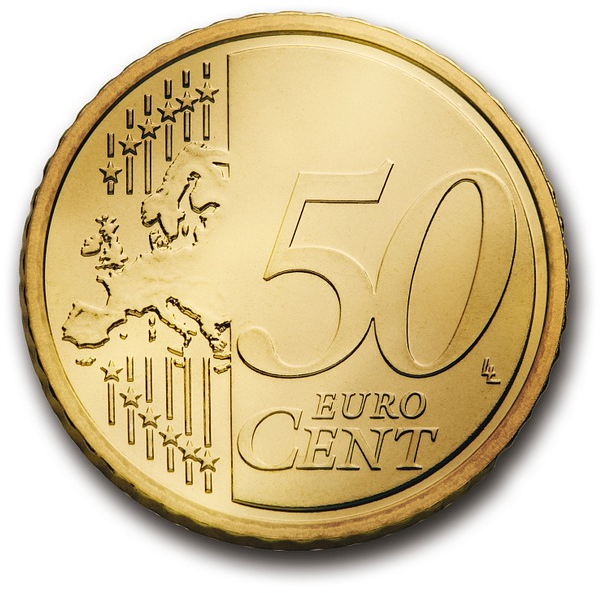 Alice nimmt eine Münze
Es ist noch eine Münze übrig, also nimmt Bob einen zufälligen Aktionsstein aus Zustand 1 und gibt ihn in den Speicher 
Bob gibt auch den Stein, der zuvor im Speicher war, zurück
1
1
1
1
2
2
2
2
2
1
Runde 1
Bob führt dann die Aktion aus und nimmt eine Münze
1
1
1
1
2
2
2
2
2
1
Runde 1
Bob führt dann die Aktion aus und nimmt eine Münze
Bob hat verloren, deshalb entfernt er den Stein im Speicher aus dem Spiel
1
1
1
1
2
2
2
2
2
Runde 1
Bob führt dann die Aktion aus und nimmt eine Münze
Bob hat verloren, deshalb entfernt er den Stein im Speicher aus dem Spiel
Entfernte Steine kehren für die folgenden Spiele nicht zurück!
1
1
1
1
2
2
2
2
2
Runde 2
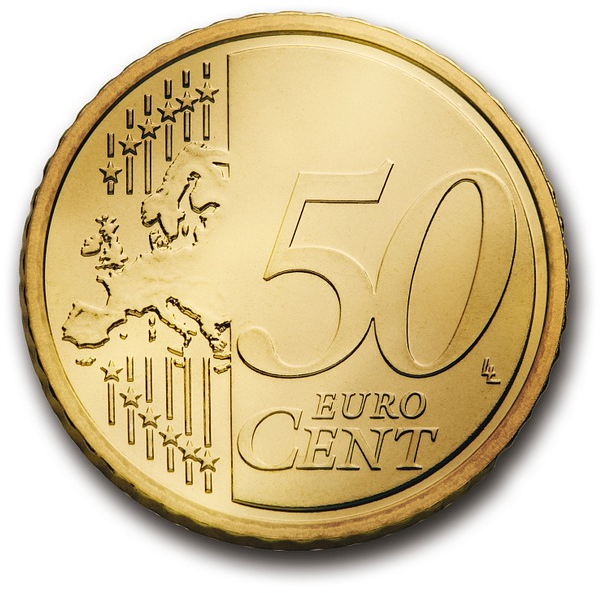 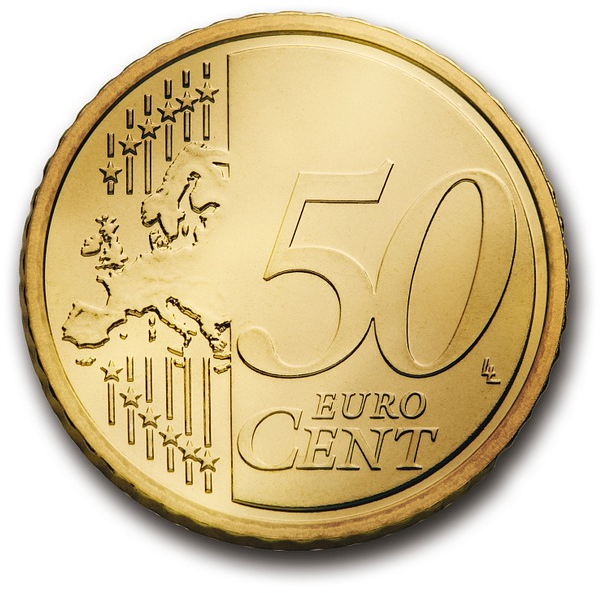 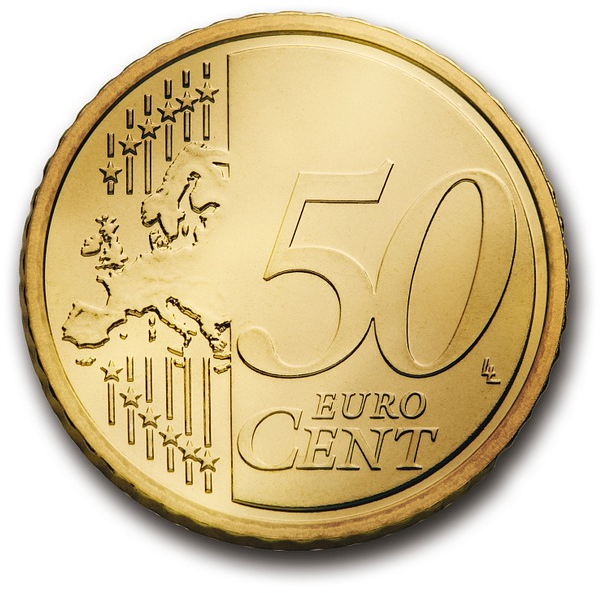 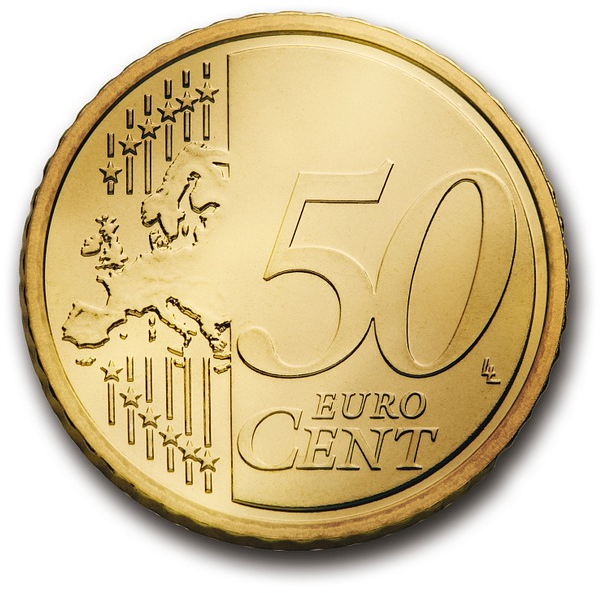 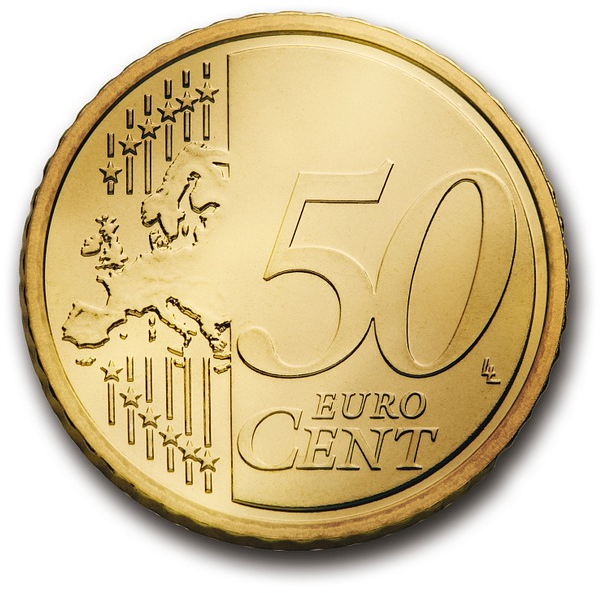 Das Spiel startet wieder mit fünf Münzen, diesmal beginnt Bob
1
1
1
1
2
2
2
2
2
Runde 2
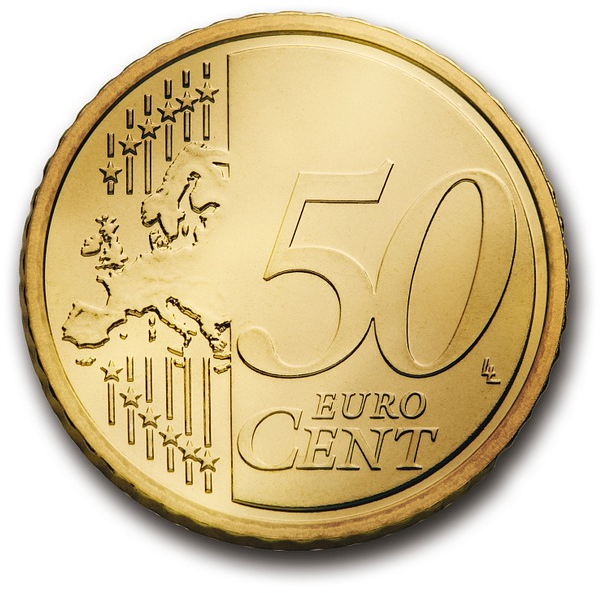 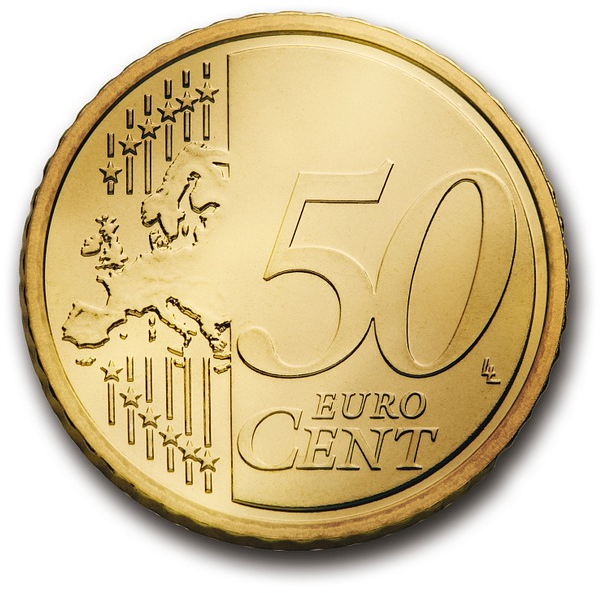 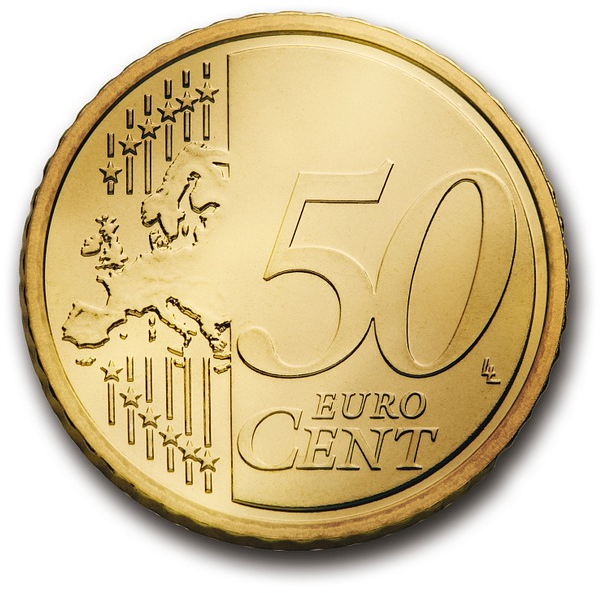 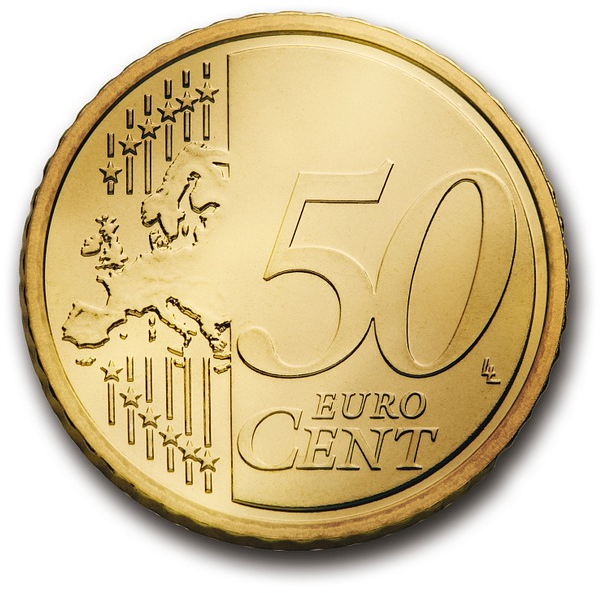 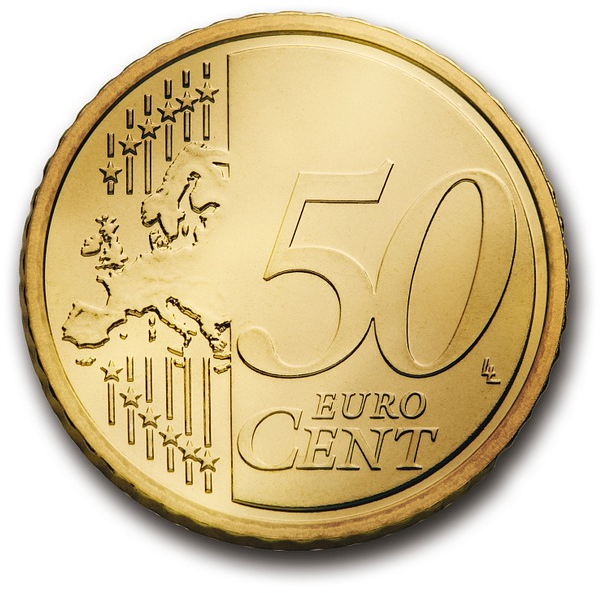 Das Spiel startet wieder mit fünf Münzen, diesmal beginnt Bob
Es sind noch fünf Münzen übrig, daher nimmt Bob einen zufälligen Aktionsstein aus Zustand 5 und gibt ihn in den Speicher
1
1
1
2
2
2
2
2
1
Runde 2
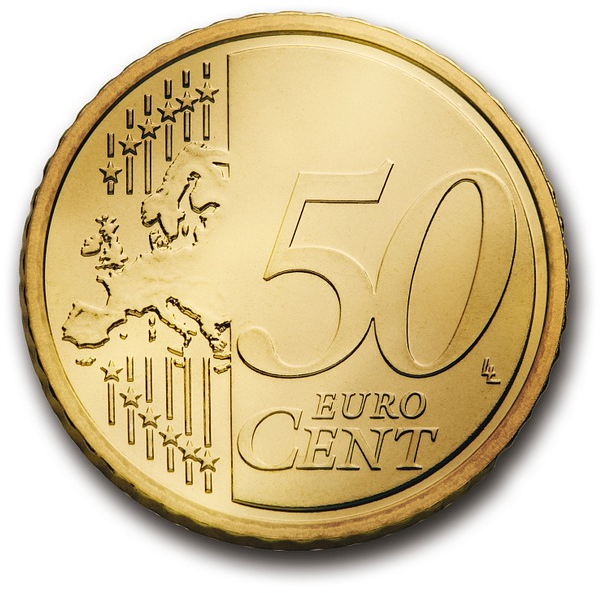 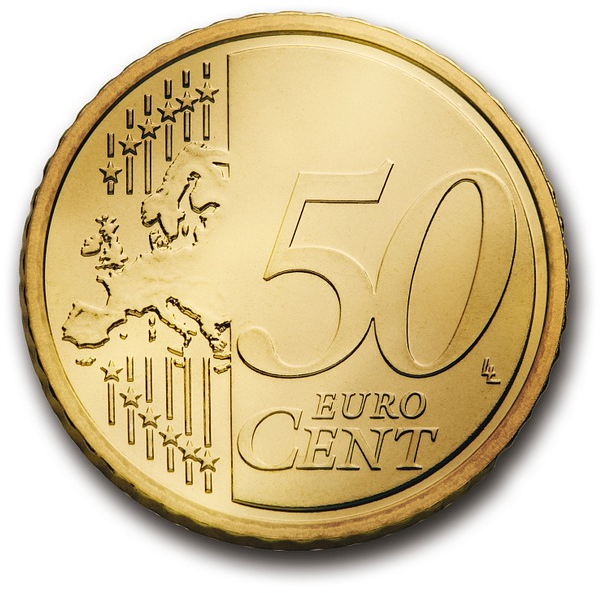 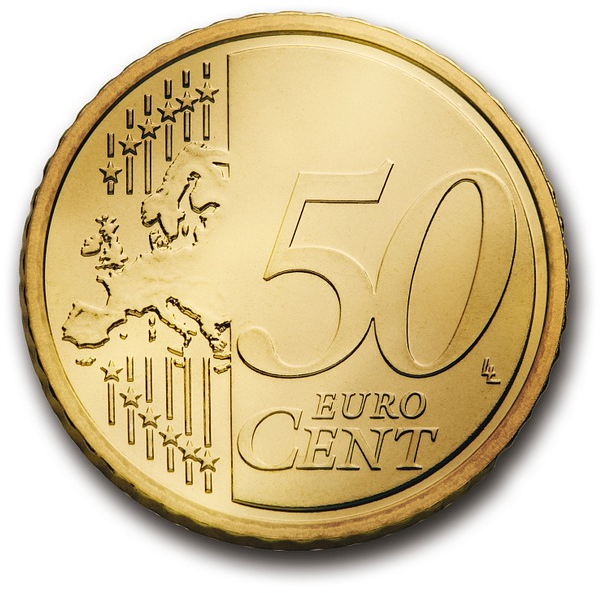 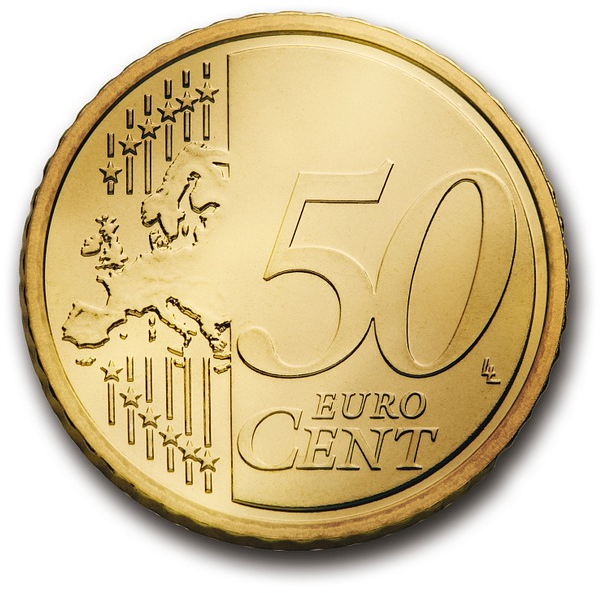 Das Spiel startet wieder mit fünf Münzen, diesmal beginnt Bob
Es sind noch fünf Münzen übrig, daher nimmt Bob einen zufälligen Aktionsstein aus Zustand 5 und gibt ihn in den Speicher
Bob führt dann die Aktion aus und nimmt eine Münze
1
1
1
2
2
2
2
2
1
Runde 2
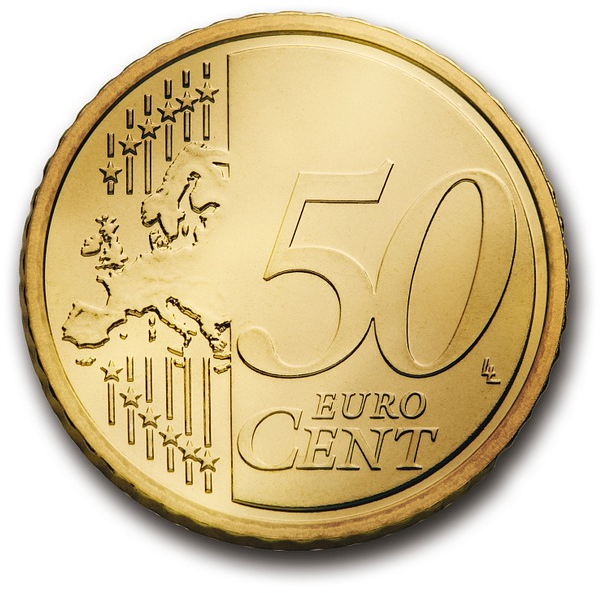 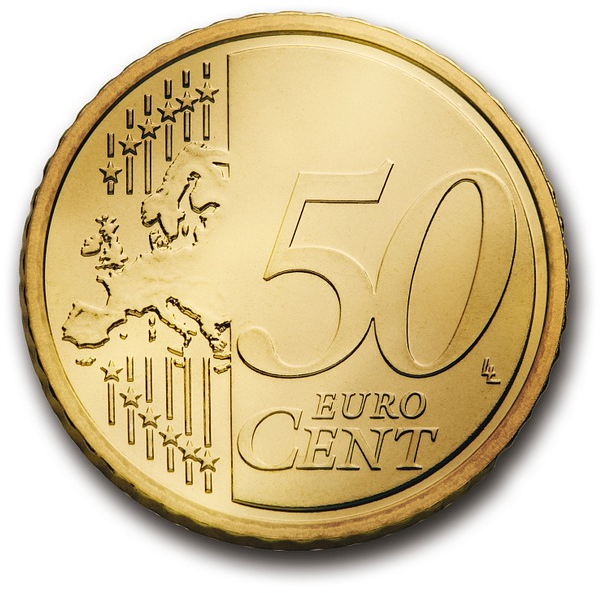 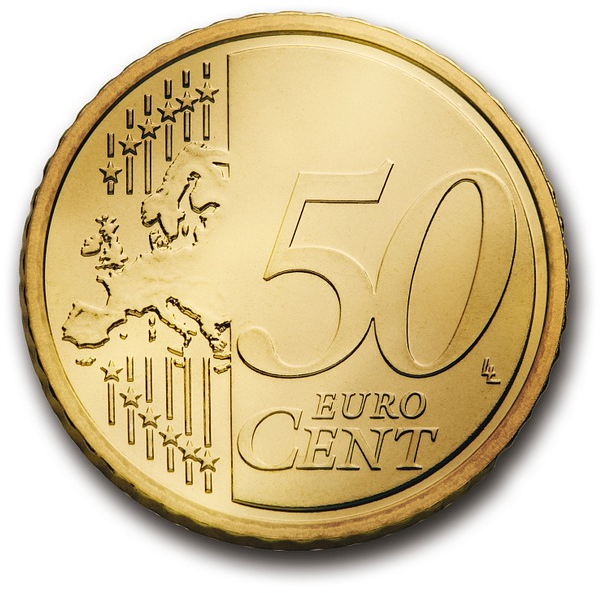 Alice nimmt eine Münze
1
1
1
2
2
2
2
2
1
Runde 2
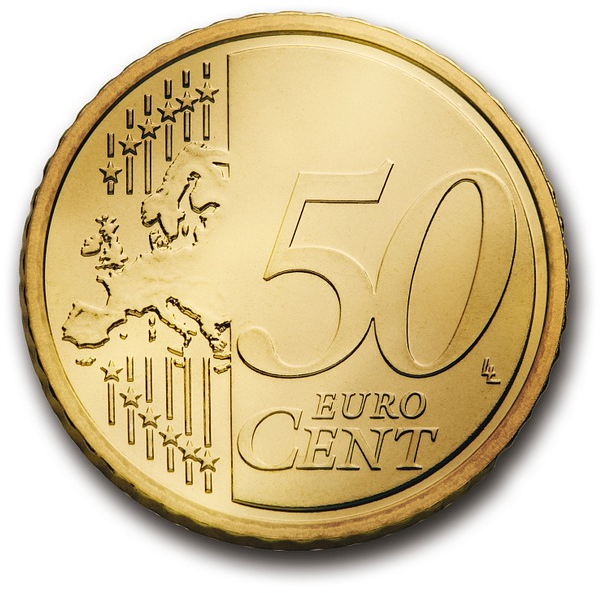 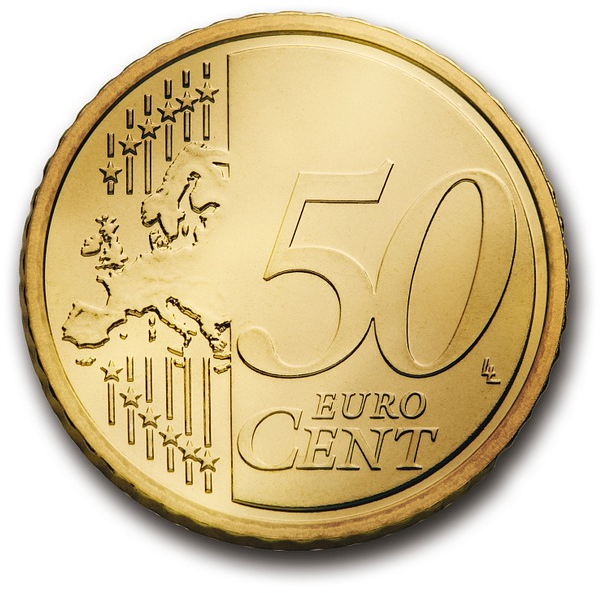 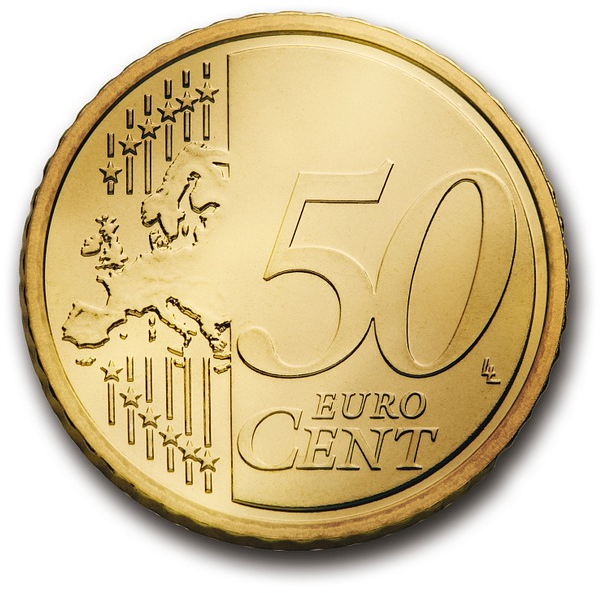 Alice nimmt eine Münze
Es sind noch drei Münzen übrig, daher nimmt Bob einen zufälligen Aktionsstein aus Zustand 3 und gibt ihn in den Speicher.
1
1
1
2
2
2
2
1
2
Runde 2
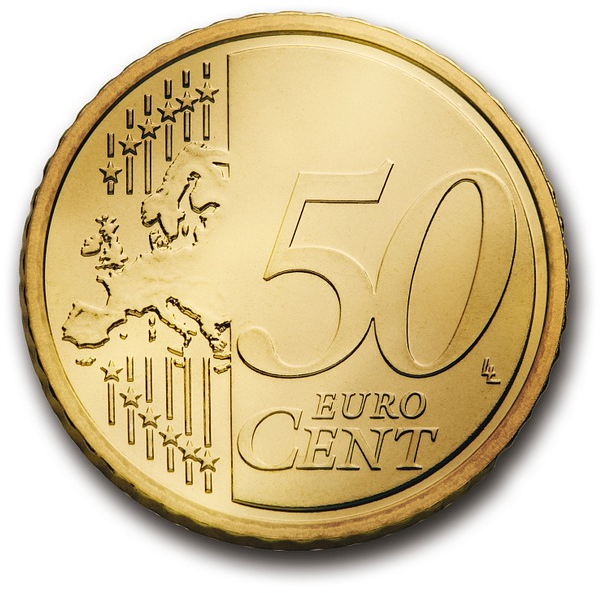 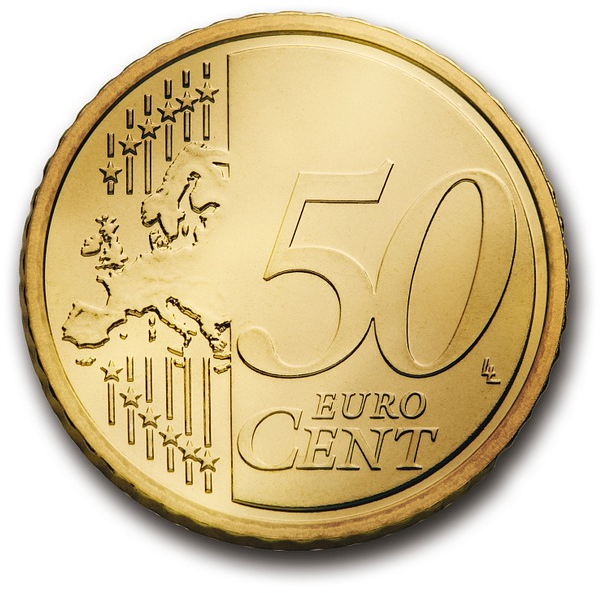 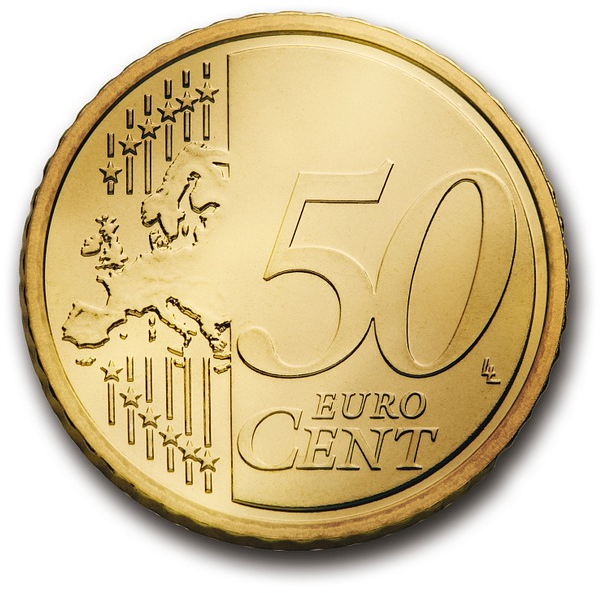 Alice nimmt eine Münze
Es sind noch drei Münzen übrig, daher nimmt Bob einen zufälligen Aktionsstein aus Zustand 3 und gibt ihn in den Speicher.
Bob gibt auch den Stein, der zuvor im Speicher war, zurück
1
1
1
1
2
2
2
2
2
Runde 2
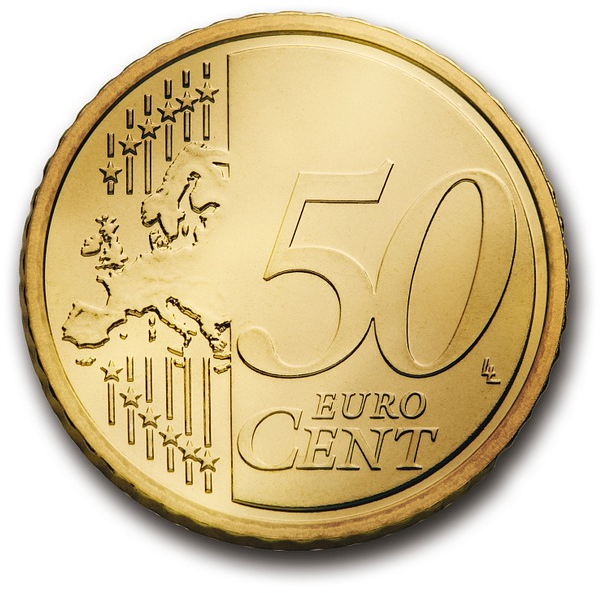 Bob führt die Aktion aus und nimmt zwei Münzen
1
1
1
1
2
2
2
2
2
Runde 2
Bob führt die Aktion aus und nimmt zwei Münzen
Alice nimmt eine Münze
1
1
1
1
2
2
2
2
2
Runde 2
Bob führt die Aktion aus und nimmt zwei Münzen
Alice nimmt eine Münze
Bob hat gewonnen, er gibt alle Steine vom Speicher zurück
1
1
1
1
2
2
2
2
2
Runde 3…
Spiele weitere Partien, solange bis die KI perfekt spielt!
Sonderregeln
Wenn eine Aktion nicht möglich ist (z. B. zwei nehmen, wenn es nur einen Stein gibt), entferne den Aktionsstein und nimm einen anderen
Sonderregeln
Wenn eine Aktion nicht möglich ist (z. B. zwei nehmen, wenn es nur einen Stein gibt), entferne den Aktionsstein und nimm einen anderen
Wenn es keine Aktionssteine für einen Zustand gibt, entferne den Aktionsstein der gerade im Speicher ist aus dem Spiel und fahre mit einer zufälligen Aktion fort (nimm eine oder zwei Münzen)